Презентация :Какой считали Землю в древности?
Учитель начальных классов МБОУ СОШ №18 г.Астрахани 
Хлямина С.Ж
Сегодня известно, что Земля имеет форму шара. Но когда-то люди считали по-другому. Давайте посмотрим !
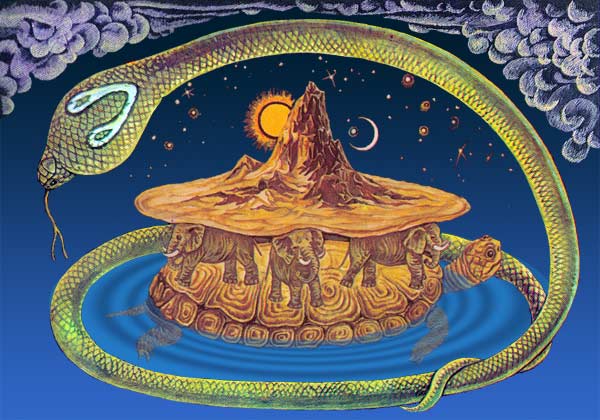 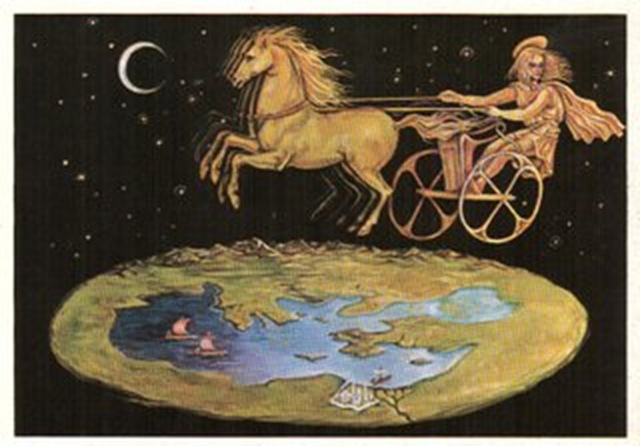 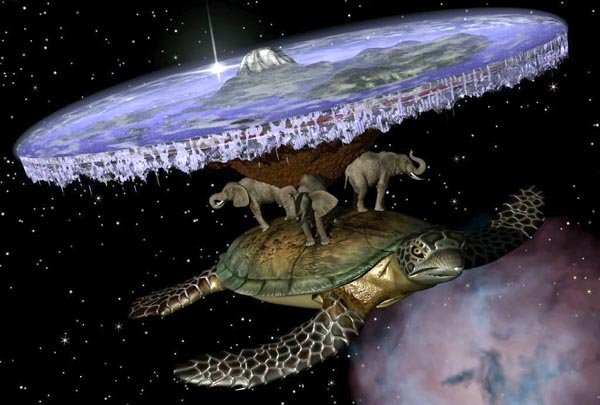 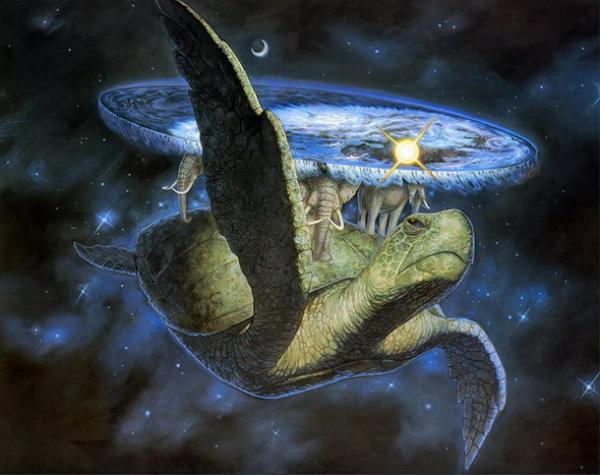 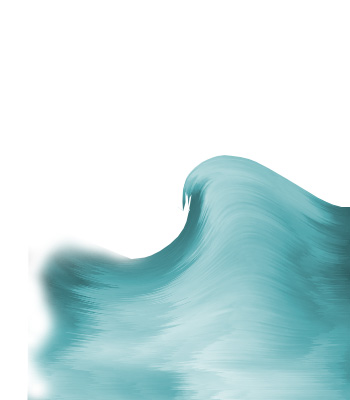 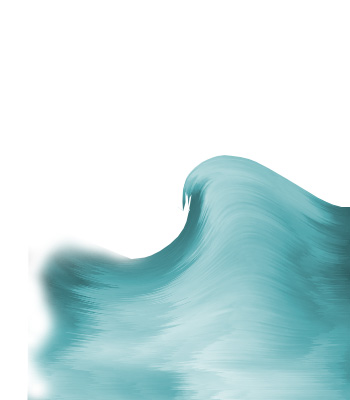 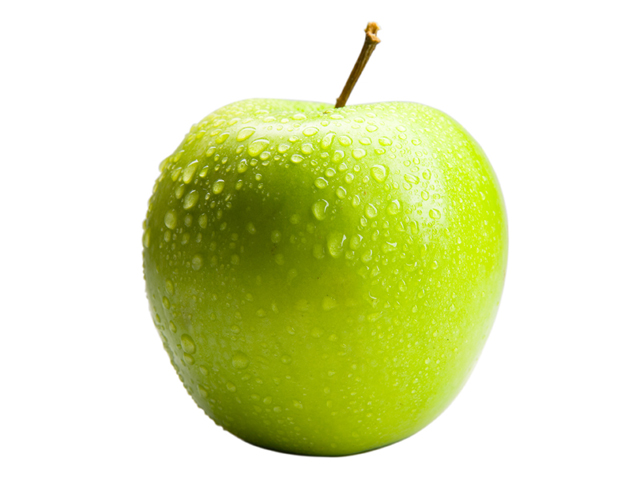 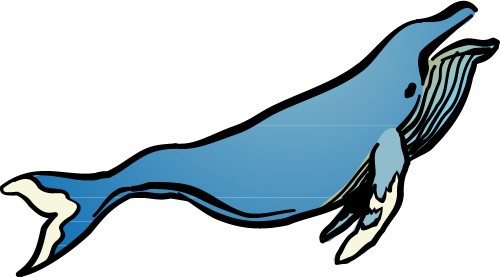 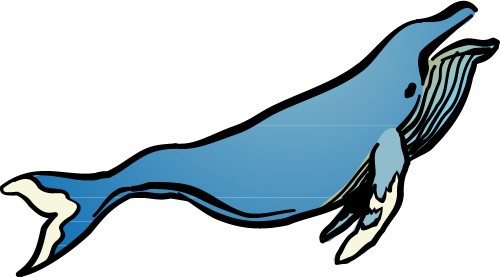 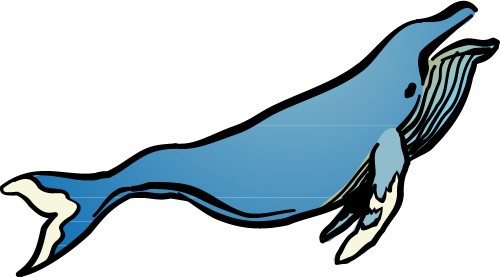 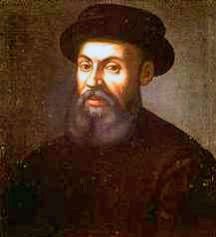 Португальский учёный Магеллан решил обойти вокруг Земли на корабле.
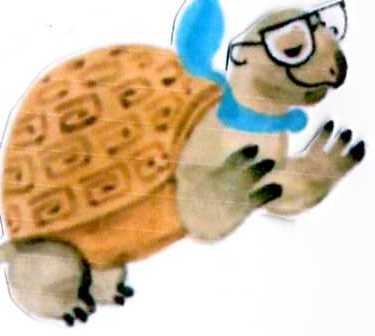 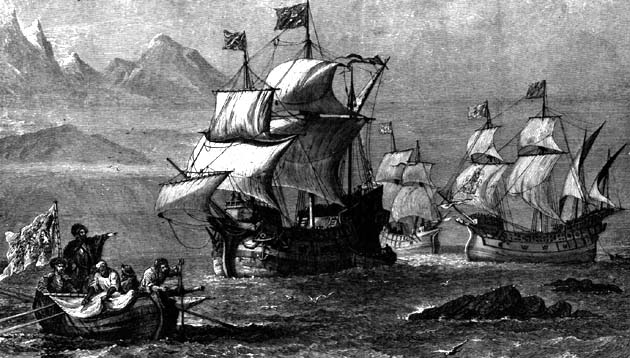 Магеллан снарядил пять судов. 
Они должны были выйти из порта и плыть постоянно в одном  
и том же направлении, чтобы вернуться в этот же порт.   
Долгие месяцы плыли корабли. Один из парусников разбился о скалы, другой вернулся домой с полпути, третий сожгли, четвёртый попал в плен. Погиб Магеллан. И только одно маленькое судно
под названием «Виктория» вернулось в порт                                                                  через три года.
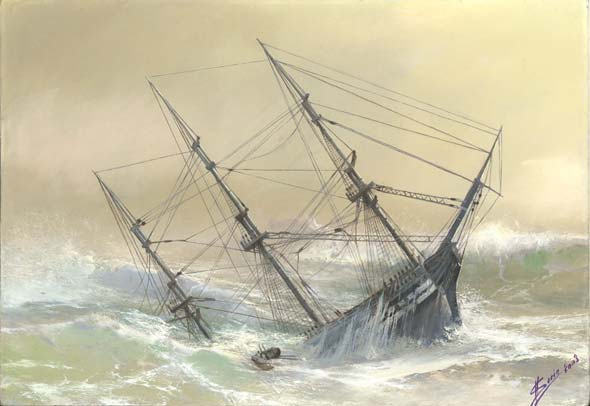 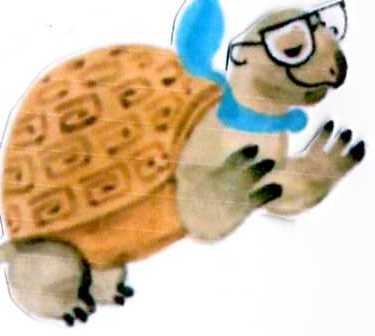 Шарообразная форма нашей планеты объясняет, почему людям никогда не удавалось добраться до края Земли. У нее нет края. Зато люди могут совершать кругосветные путешествия: обогнув Землю, возвращаться в то же место.
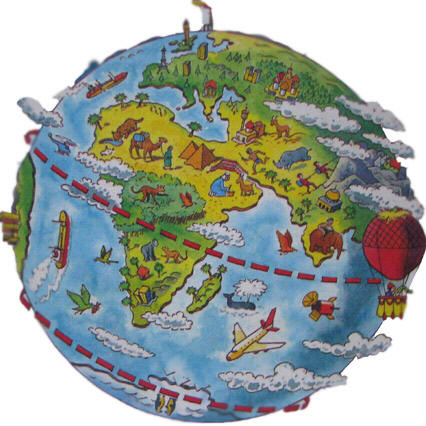 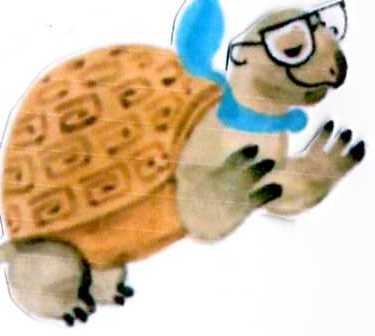 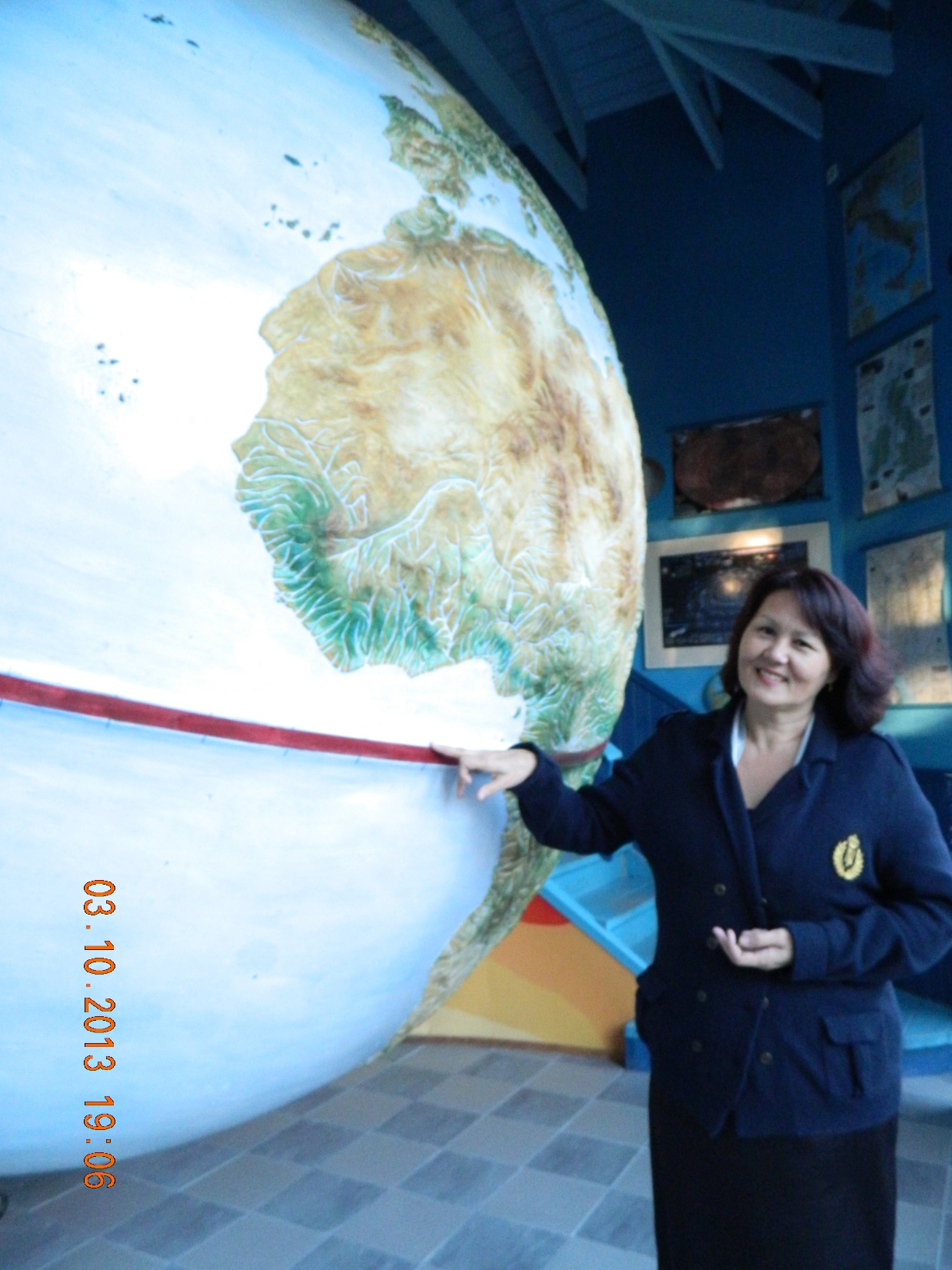